StudyMafia.Org
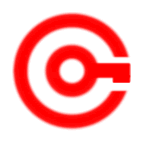 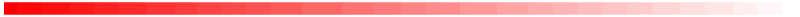 Crash Cart
Submitted To:	                                  Submitted By:
                       Studymafia.org                                     Studymafia.org
Table Contents
Definition
About Crash Cart
History in the United States
Crash Cart In Computing
Conclusion
2
[Speaker Notes: SAY:Before we wrap up the course, let’s review what we have learned today.

During this course, we have
<READ the bullets from the slide.>

GO to next slide.]
Definition
A cart stocked with emergency medical equipment, supplies, and drugs for use by medical personnel especially during efforts to resuscitate a patient experiencing cardiac arrest
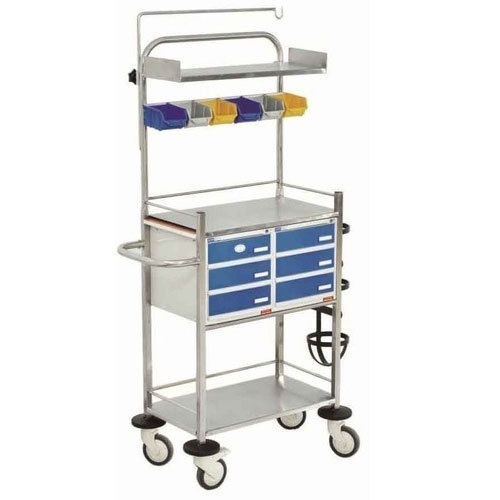 3
[Speaker Notes: SAY:Before we wrap up the course, let’s review what we have learned today.

During this course, we have
<READ the bullets from the slide.>

GO to next slide.]
About Crash Cart
A crash cart or code cart (crash trolley in UK medical jargon) or "MAX cart" is a set of trays/drawers/shelves on wheels used in hospitals for transportation and dispensing of emergency medication/equipment at site of medical/surgical emergency for life support protocols (ACLS/ALS) to potentially save someone's life.
●●●
4
[Speaker Notes: SAY:
The purpose of epidemiology in public health practice is to

discover the agent, host, and environmental factors that affect health;
determine the relative importance of causes of illness, disability, and death;
identify those segments of the population that have the greatest risk from specific causes of ill health; and
evaluate the effectiveness of health programs and services in improving population health.
GO to next slide.]
About Crash Cart
The cart carries instruments for cardiopulmonary resuscitation and other medical supplies while also functioning as a support litter for the patient.
The crash cart was originally designed and patented by ECRI Institute founder, Joel J. Nobel, M.D., while a surgical resident at Philadelphia's Pennsylvania Hospital in 1965
●●●
5
[Speaker Notes: SAY:
The purpose of epidemiology in public health practice is to

discover the agent, host, and environmental factors that affect health;
determine the relative importance of causes of illness, disability, and death;
identify those segments of the population that have the greatest risk from specific causes of ill health; and
evaluate the effectiveness of health programs and services in improving population health.
GO to next slide.]
About Crash Cart
MAX helped enhance hospital's efficiency in emergencies by enabling doctors and nurses to save time, thereby increasing the chances of saving a life.
The contents and organization of a crash cart vary from hospital to hospital, country to country, and specialty to specialty, but typically contain the tools and drugs needed to treat a person in or near cardiac arrest or another life-threatening condition.
6
[Speaker Notes: SAY:
The purpose of epidemiology in public health practice is to

discover the agent, host, and environmental factors that affect health;
determine the relative importance of causes of illness, disability, and death;
identify those segments of the population that have the greatest risk from specific causes of ill health; and
evaluate the effectiveness of health programs and services in improving population health.
GO to next slide.]
Components of Crash Cart
Monitor/defibrillators, suction devices, and bag valve masks (BVMs) of different sizes
Advanced cardiac life support (ACLS) drugs such as epinephrine, atropine, amiodarone, lidocaine, sodium bicarbonate, dopamine, and vasopressin.
Drugs for peripheral and central venous access
●●●
7
[Speaker Notes: SAY:
The purpose of epidemiology in public health practice is to

discover the agent, host, and environmental factors that affect health;
determine the relative importance of causes of illness, disability, and death;
identify those segments of the population that have the greatest risk from specific causes of ill health; and
evaluate the effectiveness of health programs and services in improving population health.
GO to next slide.]
Components of Crash Cart
First line drugs for treatment of common problems such as: adenosine, dextrose, epinephrine for IM use, naloxone, nitroglycerin, and others
Drugs for rapid sequence intubation: succinylcholine or another paralytic, and a sedative such as etomidate, propofol or midazolam; endotracheal tubes and other intubating equipment
8
[Speaker Notes: SAY:
The purpose of epidemiology in public health practice is to

discover the agent, host, and environmental factors that affect health;
determine the relative importance of causes of illness, disability, and death;
identify those segments of the population that have the greatest risk from specific causes of ill health; and
evaluate the effectiveness of health programs and services in improving population health.
GO to next slide.]
History in the United States
The first cardiac crash cart was created in 1962 at Bethany Medical Center in Kansas City, Kansas, home to the first Cardiac Care Unit in the country.
The first crash cart was designed by a nurse and fabricated by the father of one of the doctors. It contained an Ambu bag, defibrillator paddles, a bed board and endotracheal tubes.
9
[Speaker Notes: SAY:
The purpose of epidemiology in public health practice is to

discover the agent, host, and environmental factors that affect health;
determine the relative importance of causes of illness, disability, and death;
identify those segments of the population that have the greatest risk from specific causes of ill health; and
evaluate the effectiveness of health programs and services in improving population health.
GO to next slide.]
In computing
In the computer industry, the term crash cart is used, by analogy to its original meaning in medicine, to mean a cart that can be connected to a server that is malfunctioning so badly that remote access to it is impossible, the intention being to "resuscitate" the server to the point where remote administration works again.
●●●
10
[Speaker Notes: SAY:
The purpose of epidemiology in public health practice is to

discover the agent, host, and environmental factors that affect health;
determine the relative importance of causes of illness, disability, and death;
identify those segments of the population that have the greatest risk from specific causes of ill health; and
evaluate the effectiveness of health programs and services in improving population health.
GO to next slide.]
In computing
Crash carts most commonly include a keyboard, mouse, and monitor, because most servers in a modern high-density environment do not have user input/output devices.
Crash carts are a method of last resort in data centers which employ various forms of out-of-band management.
●●●
11
[Speaker Notes: SAY:
The purpose of epidemiology in public health practice is to

discover the agent, host, and environmental factors that affect health;
determine the relative importance of causes of illness, disability, and death;
identify those segments of the population that have the greatest risk from specific causes of ill health; and
evaluate the effectiveness of health programs and services in improving population health.
GO to next slide.]
In computing
In those cases it is used for equipment which does not support the requisite out-of-band infrastructure (OOBI) features or in cases where the OOBI devices (concentrators, switches, terminal servers, etc.) or services themselves have failed.
The term "crash cart" can also refer to a bootable removable medium containing an operating system and any relevant software used to recover computer equipment (such as a server or PC) from a state of failure.
●●●
12
[Speaker Notes: SAY:
The purpose of epidemiology in public health practice is to

discover the agent, host, and environmental factors that affect health;
determine the relative importance of causes of illness, disability, and death;
identify those segments of the population that have the greatest risk from specific causes of ill health; and
evaluate the effectiveness of health programs and services in improving population health.
GO to next slide.]
In computing
This is done when such recovery is not possible using the computer's existing operating system and software. 
Crash carts in this sense are historically tape cartridges ("carts") or more recently, external or removable hard drives.
13
[Speaker Notes: SAY:
The purpose of epidemiology in public health practice is to

discover the agent, host, and environmental factors that affect health;
determine the relative importance of causes of illness, disability, and death;
identify those segments of the population that have the greatest risk from specific causes of ill health; and
evaluate the effectiveness of health programs and services in improving population health.
GO to next slide.]
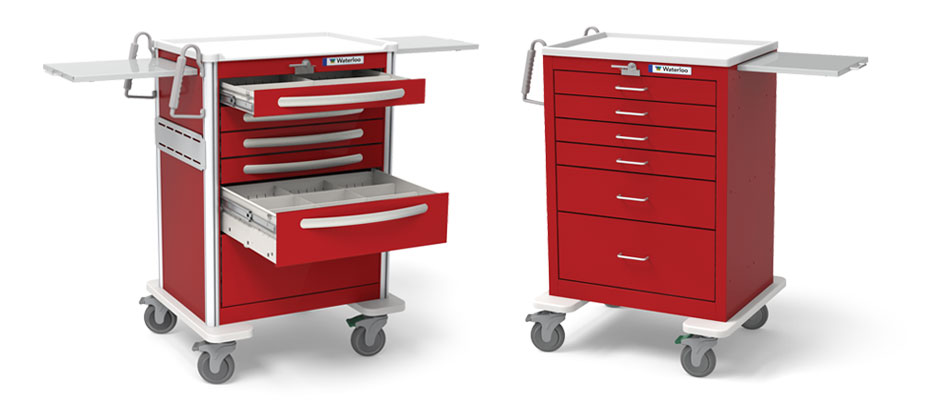 14
[Speaker Notes: SAY:
The purpose of epidemiology in public health practice is to

discover the agent, host, and environmental factors that affect health;
determine the relative importance of causes of illness, disability, and death;
identify those segments of the population that have the greatest risk from specific causes of ill health; and
evaluate the effectiveness of health programs and services in improving population health.
GO to next slide.]
Conclusion
Crash cart is a hospital trolley which come in a variety of configurations like with wheels, numerous drawers, waist etc. 
The medical crash cart is an essential hospital furniture in the medical field.
15
[Speaker Notes: SAY:
The purpose of epidemiology in public health practice is to

discover the agent, host, and environmental factors that affect health;
determine the relative importance of causes of illness, disability, and death;
identify those segments of the population that have the greatest risk from specific causes of ill health; and
evaluate the effectiveness of health programs and services in improving population health.
GO to next slide.]
References
Google.com
Wikipedia.org
Studymafia.org
Slidespanda.com
ThanksTo StudyMafia.org